Cie Radio Fm
Stratégie musicale
Données générales
Début de l'enquête
27.12.2019
dimanche, 12 mai 2024
Fin de l'enquête
23.07.2021
Nombre de mesures
1556
Nombre de morceaux
1547
Nombre d'artistes
716
Total écoutes par semaine en 2020
35 672 815
Min des écoutes
Moyenne des écoutes
116 228 631
Ecart-Type
Max des écoutes
614 846 224
89 209 253
Semaines à analyser
Semaines 1, 3, 50, 51
Répartition des genres de musiqueChoix de CIE Radio FM
Répartition des genres de musiquePart de marché de CIE Radio FM
Evolution des répartitions des genres de musique avec « Autres »
Les musiques « énergiques »
Evolution de part des musiques sélectionnées CIE Radio FM
Corrélation avec la popularité
-0,3514
Corrélation Popularité / Ecoute
0,2266
Corrélation Popularité / Passage
Première analyse& Suggestions
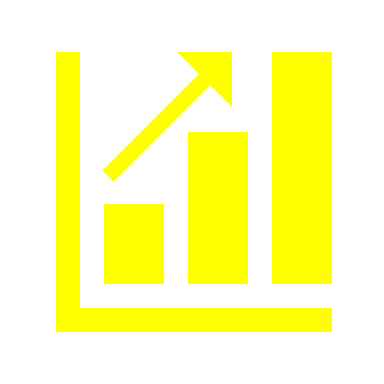 Vos questions
?